Undergraduates'Perception and Utilizationof Mandatory Fees
Joe Burgess
Alexandra Lecompte
Ben McGrath
John Lee
Motivation
[Speaker Notes: We believe this question is interesting and relevant because…]
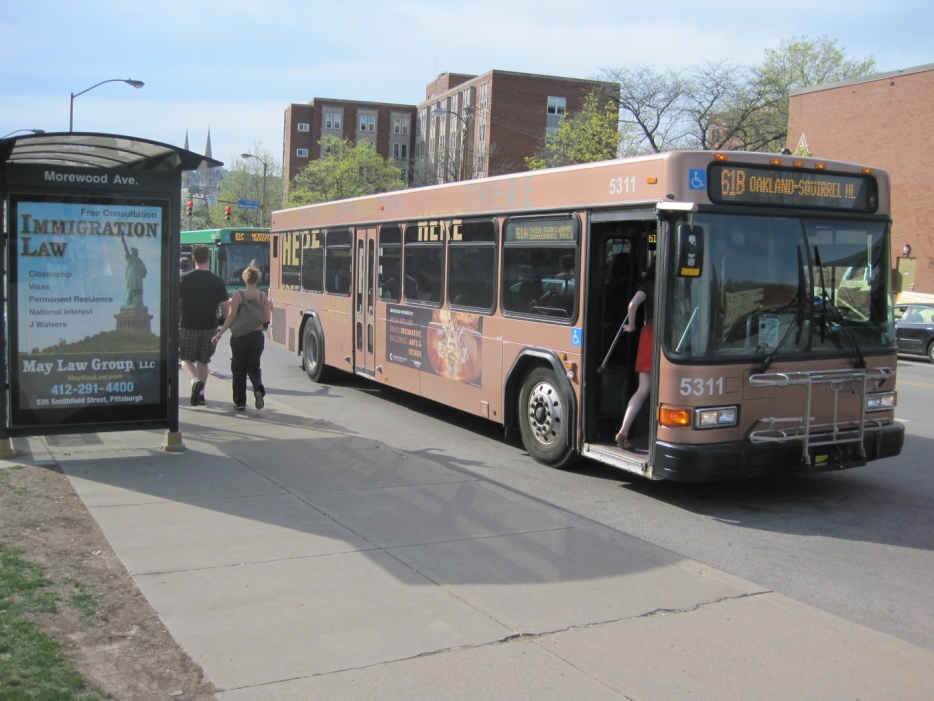 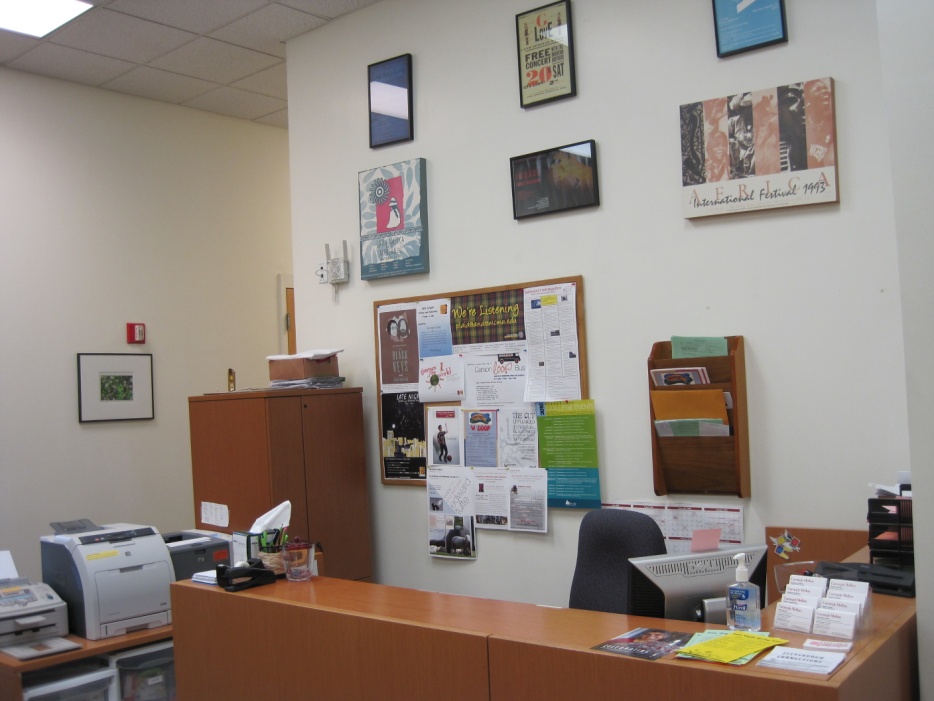 Port Authority Fee
Activity Fee
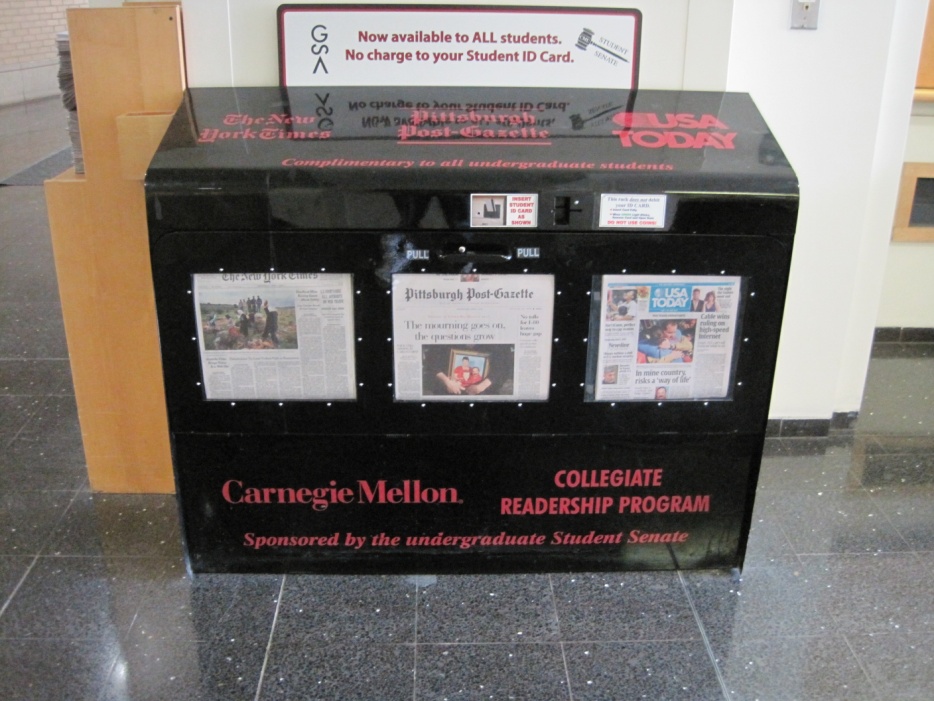 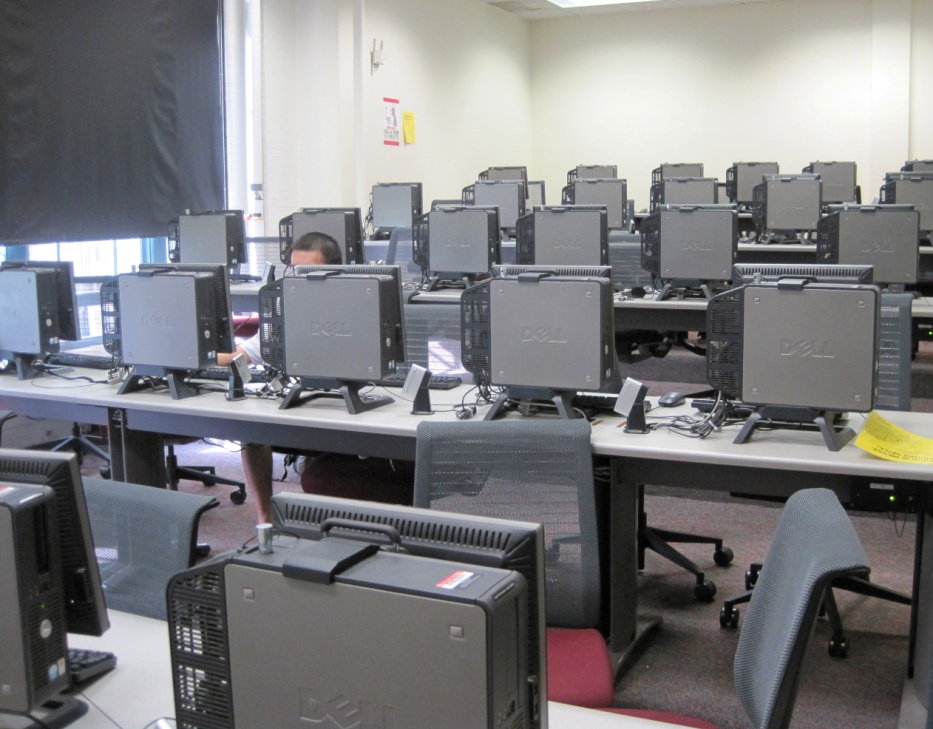 Technology Fee
Media Fee
[Speaker Notes: The mandatory fees that we address are…]
Questionnaire
Demographics
Year
Gender
On/Off Campus
Student Organizations
International Student
Perception
Awareness of a particular fee
Estimate of fee
Attitude
Subjects’ feelings on particular fees 
Utilization
Students’ actual usage of services provided by fees
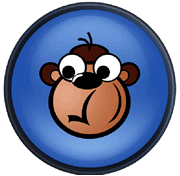 Our Sample
We were looking for a 10% SE

There are 5,892 Undergraduates so we needed 96.04 responses

expected a 20% response rate

Need a sample of approximately 500
Selecting the Sample
Used random numbers and C-Book

Wrote a web app that gave 3 random variables: page, column and row.

If issue, just got new random numbers

Selected 500 people
Sending Out The Survey
Sent out the email to 496 people

4 people had previously opted-out of Survey Monkey Survey

Sent 3 emails so far
 Initial - Mar 29
1st reminder - March 31
2nd reminder - April 4
The Email
Subject:What do you think about mandatory student fees?Body:Dear Student, We’re a team of students doing a survey for our 36-303 survey class. Our survey is about your attitude towards how our tuition and mandatory fees are used for non-academic resources. We have randomly selected you to complete our survey, which should not take more than 5 minutes. We need your help to make this project a success, so please fill it out! Here is a link to the survey: http://www.surveymonkey.com/s.aspx With much appreciation, Joe Burgess Alexandra Lecompte John Lee Ben McGrath Please note: If you do not wish to receive further emails from us, please click the link below, and you will be automatically removed from our mailing list. http://www.surveymonkey.com/optout.aspx
What’s New
Post-Stratification
School, Year
Not by Gender
Imputation
Done for item non-response
Our Respondents-Demographic Results
Male to Female Ratio: 1.235:1 compared to school-wide ratio  of 1.5:1.
57.2% live on campus, 42.8% off campus.
75% are members of student organizations, 25% are not.
Post Processing
Response Rate: 153/496  =  30.8%






Post-Stratification 
Weight = Population proportion/Sample proportion
Stratified across College/Year
Gender didn’t seem as important
Population numbers from CMU Factbook
Pre-Stratified Results
Are you aware of the mandatory Port Authority/Media/Technology/Student Activities Fee that you are charged each semester?
Port Authority Fee: 77% Yes, 23% No
Media Fee: 50% Yes, 50% No
Technology Fee: 64.5% Yes, 35.5% No
Student Activities Fee: 75.7% Yes, 24.3% No

If you are, how much do you think each fee costs per semester?
Port Authority Fee: $63.82 (excluding two responses) vs. actual fee of $46
Media Fee: $32.16 (excluding one response) vs. actual fee of $5
Technology Fee: $91.52 (excluding two responses) vs. actual fee of $75
Student Activities Fee: $87.35 (excluding two responses) vs. actual fee of $92
Our Results-Port Authority Fee
Asked two primary questions: how much each undergraduate is willing to pay for the Port Authority Fee, and how much each undergraduate student should be willing to pay for the Port Authority Fee, based on answers they gave for how often they ride the busses.
We applied both of these questions to the mean CMU undergraduate student, the median student and each student individually.
The average number of times each student rode the bus per semester was 55 times. The median was 25.72 rides.
Our Results-Port Authority Fee
Despite the fact that a minority of respondents claimed to be willing to pay at least $42, 61.41% are getting their money’s worth from the fee.
Some of the variance in rides per semester can be explained by differences in year in school or housing situation.
Our Results-Media Fee
The average amount spent on newspapers had there not been a fee is $14.38. 
The median is $2.
Our Results-Technology Fee
In a similar fashion to what we did with the Port Authority Fee and Media Fee, we can assign a dollar value to each software package and compare the cost of purchasing each package individually to the total cost of the fee per semester.
The mean value that a CMU undergraduate would have spent per semester on software is $2,439.10. The median is $1,778.20.
The fee per semester is only $75.
As with the other two fees, we can also compare these costs on an individual basis.
Our Results-Technology Fee
Despite the fact that the mean and median values for the money that would have been spent on software are much higher than the fee, there is still a somewhat large minority of people who used only the free or very cheap software packages.
Our Results-Student Activities Fee
The Student Activities Fee, unlike the other three fees , is not a quantifiable fee in terms of utilization, but the majority of students think it is fair and the majority of students are involved in student organizations.
Imputation
Item Non Response 
		“If you are, how much do you think each fee costs per semester?”		
					             				
						    					        



Unrealistic values  were considered as non-response and imputed.
Conclusions
General Conclusions:
Lessons Learned: